Using Federal Funds to Support students who are Homeless
Federal Grant Programs		       
November 2022
Content
Welcome
1
Welcome
Amy Chruniak, Lynn Public Schools
Julie Mador, New Bedford Public Schools
Sarah Slautterback, DESE

Our Focus
Collaboration between federal programs and funding to support students who are homeless; in particular students in families that are migratory and homeless.
4
Building with Federal Funds
2
A little context
Homelessness is a journey and rarely happens overnight.
Students may also experience:
Food insecurity 
Lack of medical, dental, and mental health services
Loss of connection to family, friends, community
Many students experience homelessness with family members; all of whom are impacted too.  Parents, siblings, and others will show signs of stress and even trauma.
Other students are out of their homes on their own creating additional concerns – they are unaccompanied.
6
Migratory Families
Migratory families and youth work in agriculture or fishing industries and travel with the crops. (Title - 1 Part C)

Oranges  ->  Strawberries  ->  Tobacco  ->  Blueberries
Florida        North Carolina   Massachusetts     Maine 

These families and youth often share the housing of others and are covered by McKinney-Vento.
7
The impact of homelessness on education ….
Poor attendance
Inability to focus and learn
Educational gaps 
Social isolation 
Behavior and health related problems
Low proficiency rates
High drop out rates
Low graduation rates				… More poverty
8
Impact of Homelessness
High mobility also impacts the teacher, classmates  and the others in the school.  It can be a form of secondary trauma.

Students coming and going can disrupt learning even for the students who are stable.
Classmates ask “Could that happen to me”?
Teachers say “I’ve been worried about her” and 
ask “Is he going to be ok?  Is he safe”?
9
Resilience
It is important to remember that as daunting as it looks students have remarkable resilience.

Family can be a source of encouragement.
They may have an island of excellence to build on.
The connection with a teacher or staff member may be just what they need each day.
Perhaps they are part of a team … that depends on them.

We need to support their source of resilience.
10
Federal funds available to serve students who are homeless
Several federal programs serve students who are homeless or in migratory families, and others encourage the inclusion of students who are homeless.
Title 1 Part A- and Part C
McKinney-Vento (Title IX Part A)
American Rescue Plan (other crisis related grants)

21st  Century Learning Centers are inclusive of students who are homeless.
11
Title 1
Homeless Reservation
The homeless liaison and the Title 1 director must coordinate 
The reservation must address the needs of students who are homeless (this may include Migratory students who are homeless).
The reservation can be calculated as a lump sum, cost of specific services (tutors, counselors), or on a per pupil basis
12
McKinney-Vento
Homeless Education Grants are 
competitive 
three-year continuation grants

Significant number of students
High quality programming

Flexible use but do not allow for food, gift cards, or housing
13
21st Century Learning Centers
Grants for districts and community organizations
After/out of school programming
Welcome
14
American Rescue Plan – Homeless Children and Youth
ARP-HCY Grant is:
a one-time multi-year 
allocation grant

Very flexible funding
Including food, gift cards (cautiously), temporary housing  (upto 3 nights)

Other grant opportunities include Impact Aid after Hurricane Katrina and the natural disasters of 2017 that causes homelessness.  These tend to be one time flexible allocation grants.
15
Collabortation
When working across programs and funding streams collaboration it the key.

Today Amy Chruniak and Julie Mador are here to share how they have been working across the homeless and migrant education programs and leveraging funding to support a growing population of student in migratory families that are homeless.
16
Lynn Public Schools
3
Lynn Public Schools
Lynn Public Schools and Massachusetts Migrant Education 
Program Partnership

Amy Chruniak, Homeless liaison
18
Migrant students in Lynn
Lynn Public Schools was eligible for additional funding through the McKinney-Vento Grant based on the number of migrant students in the district. As of May 24, 2022, when Lynn applied for the additional funding, there were 89 students enrolled in the Massachusetts Migrant Education Program, with more than half of these students qualifying under McKinney-Vento as well. 

As of October 27, 2022, there are 64 students enrolled in the Massachusetts Migrant Education Program with another 13 eligible due to District of Residence (total of 77). 

These numbers change daily due to new enrollments and new families being identified as MMEP eligible.
Identification of Migrant Students
Per collaboration with MMEP, Lynn Public Schools has enhanced their identification of potentially eligible MMEP students. At the point of registration, each family is asked to fill out the Migrant Screener Survey, even if they do not think they are eligible. 
MMEP provides LPS with an updated listing of migrant students upon request and no fewer than two times during the academic year to ensure all students a properly identified in our student information system. 
Emily Hoffman, Migrant Education Program Director, offers trainings to district staff such as Welcome Center Clerks. She also attends the district’s professional development series on homelessness.
Use of Funding
Regarding successes of migratory students related to support services, Lynn Public Schools and MMEP were able to allocate money in the McKinney-Vento grant for homeless migrant students to attend summer programs, enrichment programs, and tutoring programs. After assessing needs and speaking with families, MMEP and Lynn Public Schools feel that it continues to be in the best interest of the students to go to programs with their peers, rather than sending them out of district to other programs. This will be accomplished by having supplemental academic support for migratory and homeless students through existing programs in the district and will allow students to build peer relationships and better connect to their schools and communities. 
An example of this success- Last year, LPS and MMEP collaborated and provided camp scholarships for around 30 migrant students, totaling close to $12,000. These students were also provided materials for summer camp.
Use of Funding (2)
MMEP has suggested finding existing programming in the area focused on leadership skills for middle school students. MMEP support staff and the Homeless Education Liaison have met with staff from various summer program offerings in the area and through these meetings are working on expanding various partnerships. 

Funds have also been utilized to purchase school supplies, such as backpacks/notebooks, winter kits, household supply kits, and hygiene kits which are housed at the Welcome Center and dispersed to homeless and migrant students alike who are in need.

The number of MMEP students enrolled in our high schools is expected to rise, and they will need additional support to help them be more involved, connected, and supported. LPS and MMEP would like to engage staff at the high schools to discuss what this support should/could look like.
Plan to Increase Communication with Funding Support
A lesson learned this past school year was that more effective communication would be beneficial between MMEP and Lynn Public Schools. 

The MMEP Program Coordinator and Homeless Education Liaison have discussed a potential solution to improve this communication. LPS plans to implement a Migrant Point Person at 9 high-incident schools and 1 at the Welcome Center. At the low-incident schools, the Homeless Point Person would take on the role of also including migratory students.  As of now, migrant students have access to the Homeless Point Person (who is typically a school clinician).

The goal of the Migrant Point Person is to assist MMEP support staff in establishing relationships with the schools which would in turn provide more support for migrant students and bridge the gap between home and school. This would be a stipend position utilizing funding from the McKinney Vento Grant.
Additional Support through American Rescue Plan
MMEP has identified that while students in Kindergarten through grade five would typically attend offered after school programs, there is still a population of migrant students in middle school and high school that have difficulty accessing after school programming due to transportation constraints. 

LPS and MMEP have partnered to access MBTA bus passes for these students to attend after school programming. Currently, 19 students have been given these passes to attend the Boys and Girls Club.
New Bedford Schools
4
New Bedford Public Schools
Julie Mador, 
Registrar, Homeless Liaison, Regional Liaison and 
Foster care point of contact
26
Your Questions
5
Q&A
Questions? Thoughts? Other examples?
28
Contact Information & Resources
6
Homeless Liaisons
Current list of homeless liaisons

Network of Regional Liaisons
Rebecca Duda, Lowell Public Schools			978-674-4321
Jennifer Gonzalez-Morales, Holyoke Public Schools	413-512-5308
Meaghan Pearless, Framingham Public Schools 		508-782-6894
Julie Mador, New Bedford Public Schools 			508-997-4511 x14663
Stacy Parsons, North Adams					413-776-1677
Katie Turner Cape Cod
30
Resources – DESE Educational Stability Team
DESE Education Stability Website: http://www.doe.mass.edu/sfs/edstability.html 
Technical Assistance: Problem Resolution Services, 781-338-3700
Staff:	      Christine Cowen, Migrant Education, Military Connected Students
             781-338-6301  Christine.H.Cowen@mass.gov
Lisa Hanafin, LEA Assignment Coordinator
	781-338-3367 Lisa.Hanafin@mass.gov 
Kristen McKinnon, State Foster Care Point of Contact
781-338-6306 Kristen.A.McKinnon@mass.gov 
Jim Morrison, DCF Education Manager and Point of Contact
	617-748-2340 James.J.Morrison@MassMail.State.MA.US
Bridget O’Shaughnessy, Education stability Specialist
	Bridget.G.OShaughnessy@mass.gov 
Sarah Slautterback, Homeless Education State Coordinator
781-873-9522 Sarah.E.Slautterback@mass.gov
31
THANK YOU
Educational Stability, Office of Student and Family Support
781.338.3010
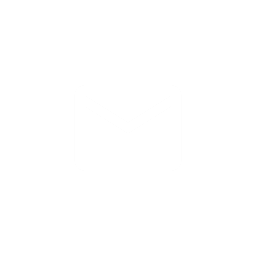 achievement@doe.mass.edu
www.doe.mass.edu/sfs/
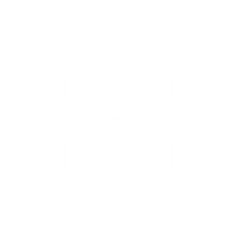